The RCOphth
Moving to a new Curriculum in August 2024
Level 4
TPD Conference 7 March 2024

LEVEL 4
Level 4 Introduction
Minimum of TWO Level 4 SIAs need to be completed for CCT

Latest time for entry into Level 4 is after 5.5 years of training
Level 4 entry criteria
FRCOphth Part 2
Level 3 in all SIA and all Generic Skills
Level 4 entry criteria for Cornea & Ocular Surface, Glaucoma and Vitreoretinal Surgery
As above
PLUS Competencies of Level 4 Cataract Surgery
Level 4 Cornea, Glaucoma or VR
Need Level 4 Cataract Surgery signed off before entry to Level 4 in these three SIAs

If NOT signed off and the panel (Clinical Supervisors and TPD) feel that the trainee will be able to get it signed off within the first 6 months of the Level 4
	review the application and the ePortfolio
	make a decision to request exemption
	write to Chair of Training and Curriculum Subcommitttee Chair with details
Level 4 Duration
Up to 18 months 
Cornea, Glaucoma, Ocular Motility, Oculoplastics, Paediatric Ophthalmology, Vitreoretinal Surgery
12-18 months 
Medical Retina, Neuro-ophthalmology, Uveitis
6-12 months 
Community Ophthalmology, Urgent Eye Care

PURELY INDICATIVE DURATIONS: Curriculum 2024 is COMPETENCY-BASED, not number or time-based
Transition – when does Level 4 start?
Decided by YOU
Can start in August 2024 or February 2025

Trainees will need to submit their application well in advance (Suggest 4-6 months prior)
You can make a decision to OFFER Level 4 BUT this will be subject to ARCP confirming completion of Level 3 (if February 2025, trainees will need an ARCP in winter- see later slides)
Two trainees for one Level 4 post
Not allowed to have formal interviews/ entrance examinations after start of run through training

Need desirable entry criteria
locally decided
may have a scoring sheet

Transparency is key to enable trainees to prepare for entry to their desired Level 4
Local decision (clinical supervisors and TPD)
Based on application backed by evidence in ePortfolio
Example
Only ONE post available for Cornea but TWO applicants

The Speciality Lead, Named Clinical Supervisors and TPD will discuss and decide if a second post is feasible

If NOT feasible, follow Selection process

Level 4 posts are not regulated by GMC/RCOphth
Capacity to create additional posts if necessary
Responsibility of HoS/TPD to ensure quality of training
Example scoring sheet
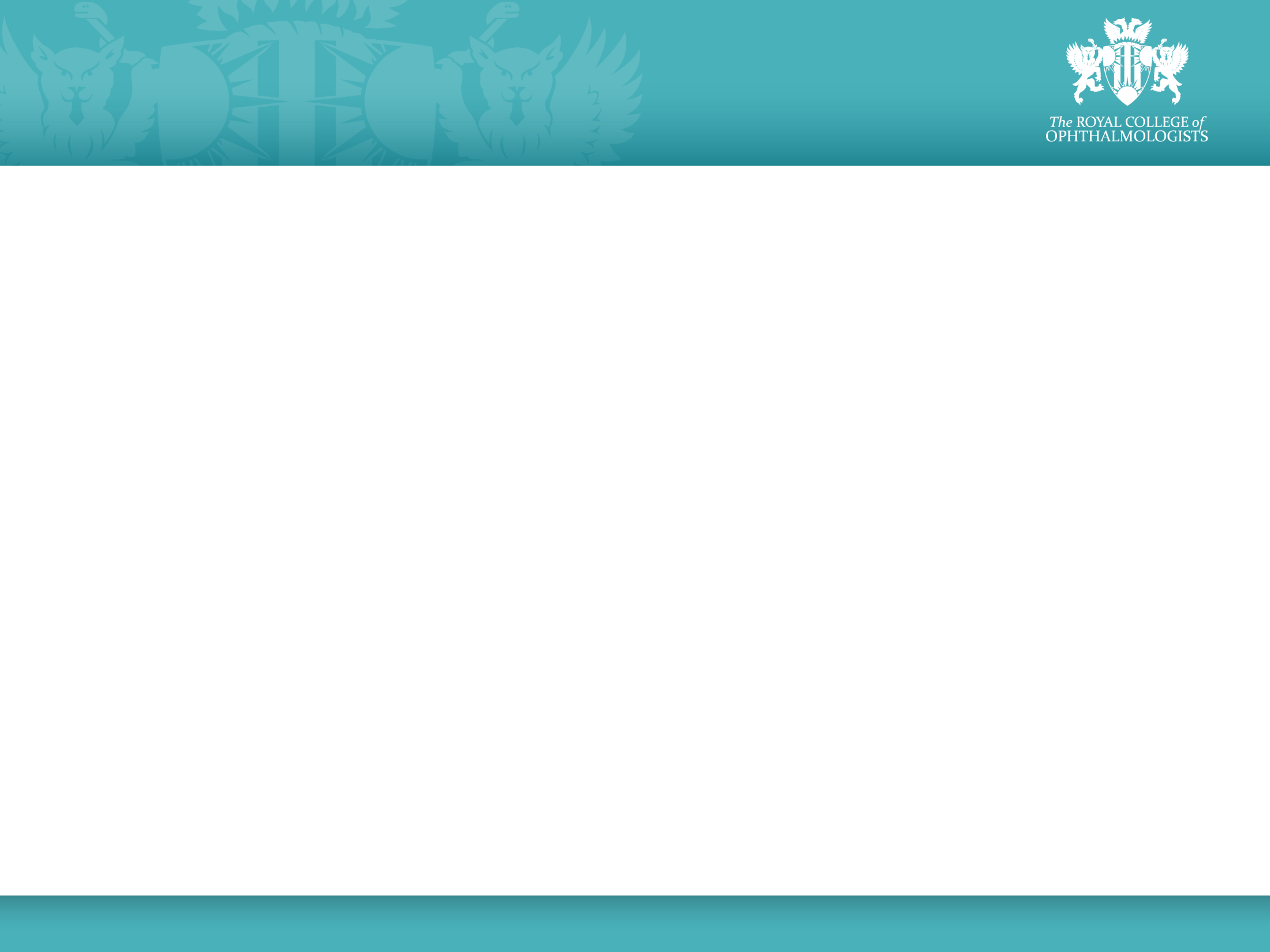 Draft
[Speaker Notes: We have produced a template for scoring, but the points for each item can be adjusted, and items can be added or removed at the discretion of the TPD and the clinical supervisors. This is just an outline to help you get started on designing your own scoring system.]
AMTF/Post CCT Fellowships
Funded by Trust/Health Board
Not overseen by RCOphth, unaffected by Curriculum 2024
No study leave funding
Most UK trainees will do Level 4 rather than post-CCT or AMT Fellowships
Still have a role for 
Further experience in niche special interest eg Oncology, Paediatric glaucoma, Orbit
3rd SIA – e.g. paeds & adult strabismus
Further experience in SIA (eg VR as a second Fellowship)
If limited learning opportunities, priority is Level 4 training
Indicative timelines
Deaneries will set their own deadlines

Example (West of Scotland) for Level 4 application starting August 2024 
8 March 2024 (5 months before start)
Outline of rotations for C2024 planned
Deadline for applications to Level 4 SIA
1 April 2024 (4 months before start)
Completion of selection process for Level 4 SIA
1 May 2024 (3 months before start)
Publication of allocation and rotations for August 2024
Example application form
Will be put as a Word document onto C24 website for you to download and customise
Questions & Scenarios - 1
With regard to OOPT, can I take a year out of program to do a fellowship in an area of interest, elsewhere, and would this count toward my training (in this case SIA/Level 4)?  If yes, can this fellowship be in another country like USA or Canada, in a well-known facility? 


ANSWER
OOPTs are discouraged in the last year of your training. It would be best to complete a Level 4 and then go for your Fellowship. OOPT is there to augment training, not replace it. The final decision on OOPT lies with the Deanery.
Questions & Scenarios - 2
If I’m already in the new curriculum, how soon will I be able to start Level 4? Is there a limit to how fast I can start it, or it really depends on my own competency ? 


ANSWER
Curriculum 2024 is competency-based and your progress from one level to another is based purely on your ability to demonstrate that you have gained the appropriate competencies in ALL domains. However, there may be logistical limitations of the training programme in each deanery which will play a part in determining the speed of progression.
Questions & Scenarios - 3
It’s stated level 4 have a duration of about 18 months, is it possible to have finish the whole training and get at CCT in 5 years ? Say I enter level 4 at ST3.5? 


ANSWER
In theory, it is possible. However, as stated above, demonstration of competencies in ALL domains and logistical limitations will be key determinants.
Questions & Scenarios - 4
We are going to start a trainee on Level 4 in Glaucoma from August 2024 with a plan for 18 months. We will also have a TSC in Glaucoma from August 2024 for 12 months. There is an ST6 who has advised me that he will be applying for the Glaucoma Level 4 from February 2025 - what do I do? 

ANSWER
The first decision is whether you can train TWO Level 4s and a TSC at the same 	time in your region maintaining standards and without compromising the training of other junior trainees (Level 3 and also Level 1 and 2).
If no, then it would be sensible to have the discussion with that trainee to advise him of the unlikelihood of getting this Level 4. His options will include doing cataract with UEC or CO and then applying for a Glaucoma Fellowship OR changing to a different SIA.